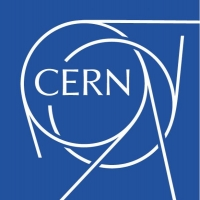 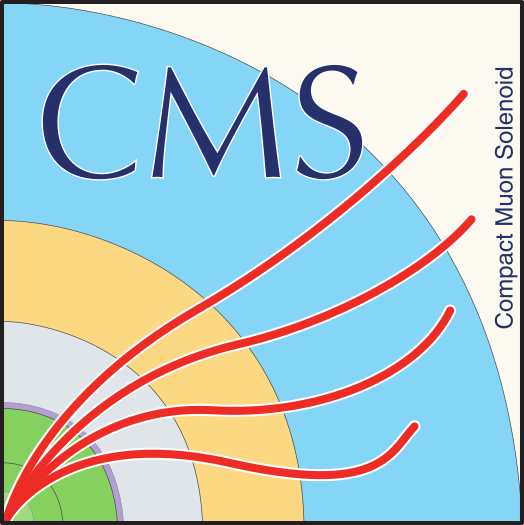 Techniques for hadronic decays of ultra-heavy resonances decaying to vector-like quark pairs
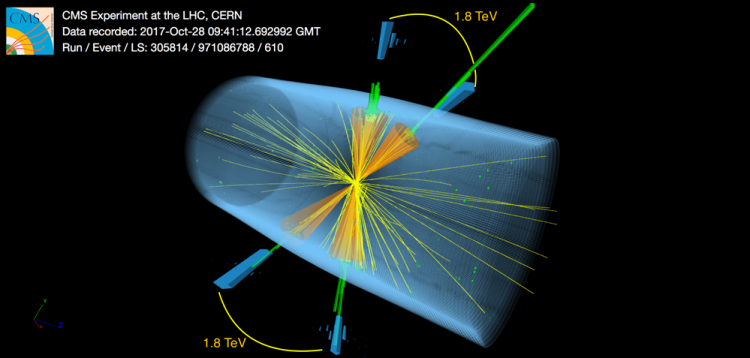 Ethan Cannaert & John Conway
University of California Davis
On behalf of the CMS Collaboration
BOOST Conference 2023
image source
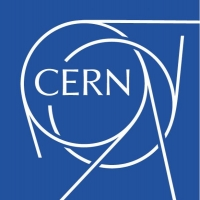 Resonance Searches in Run 2
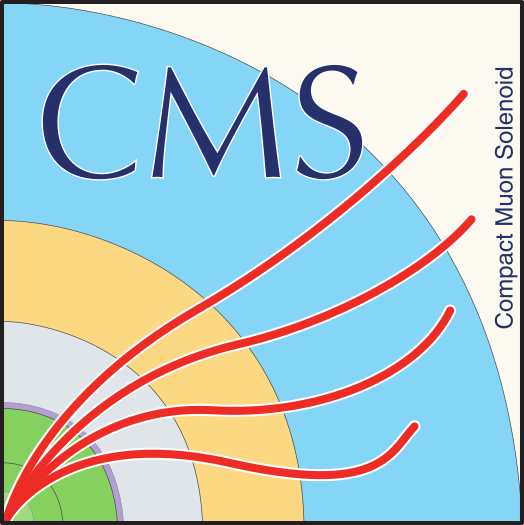 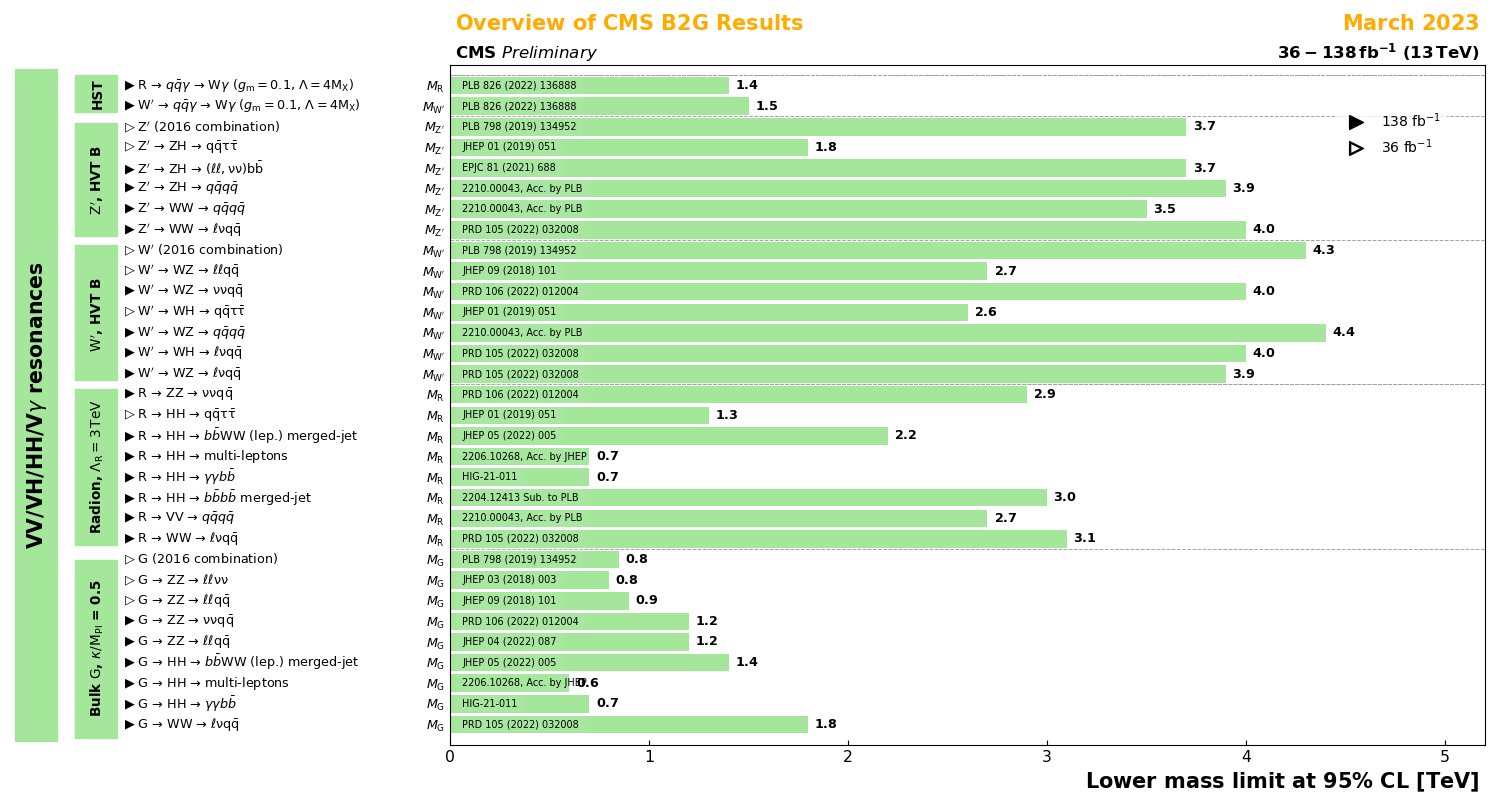 Run 2 CMS analyses extended our limits on many resonance searches up to several TeV and beyond
Much of the possible phase space has been covered
Check out more CMS B2G analyses!
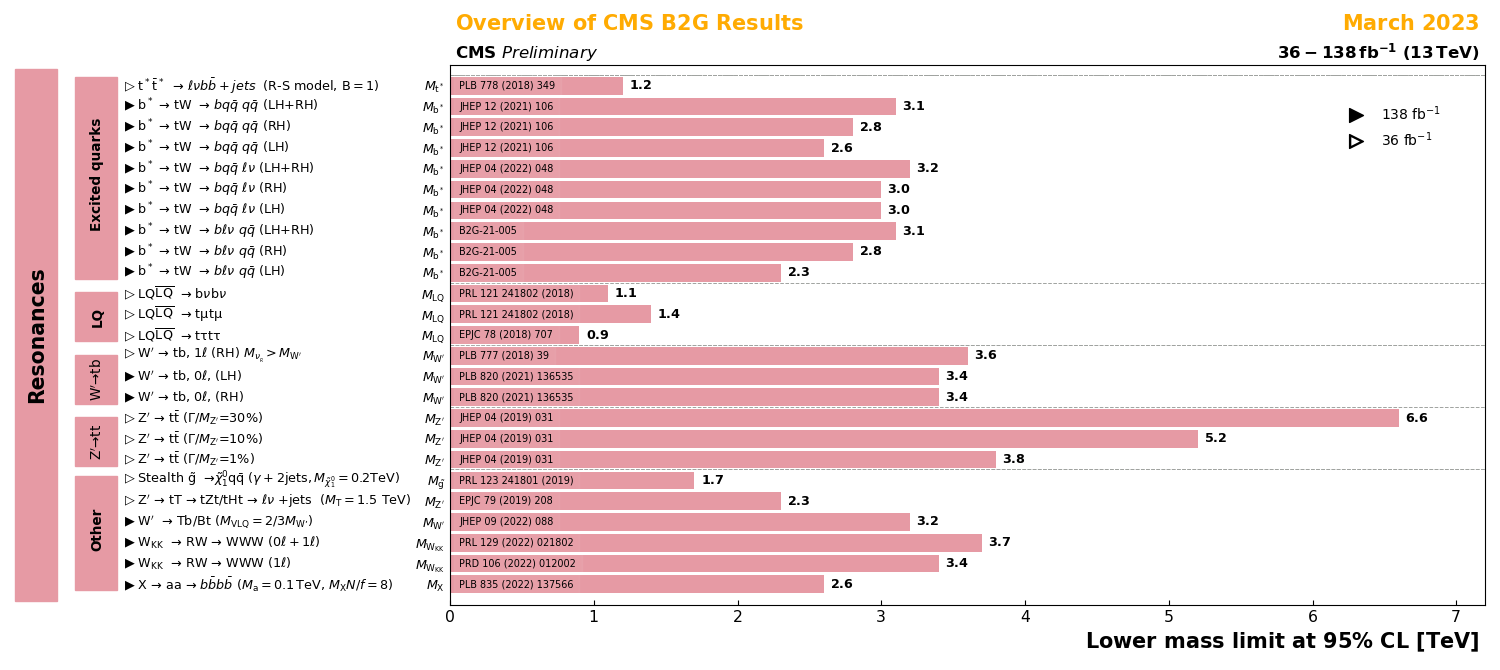 Is new physics hiding in plain sight or on the horizon?
What is the limit of what can be discovered at the LHC?
Run 2? Run 3?
Ethan Cannaert - University of California Davis
2
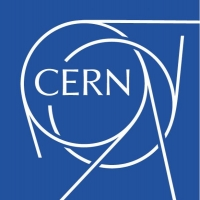 Resonances in Run 3
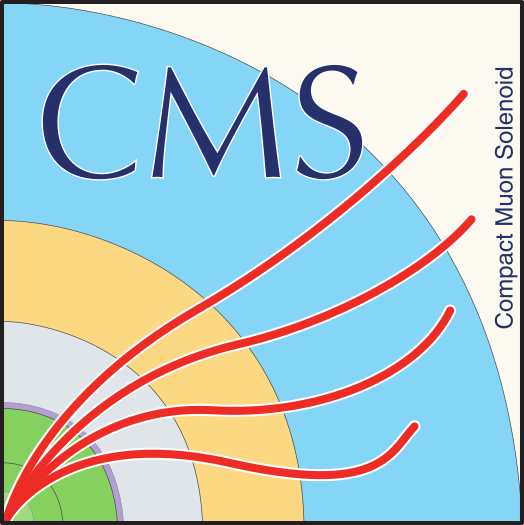 With Run 3 underway, it’s an exciting time to be studying ultra-heavy resonances! 
Increased luminosity and ~4.5% increase in energy that significantly enhances many of these processes
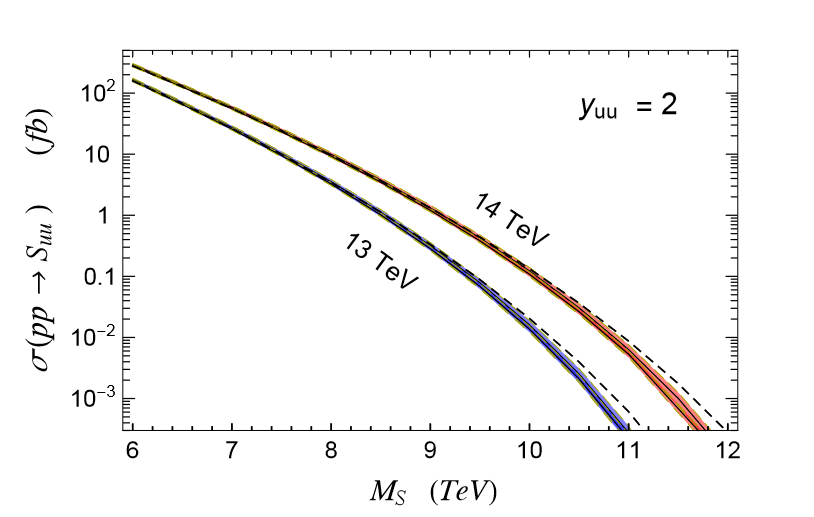 Exploring the laws of nature with CMS, Dobrescu 2020
Ethan Cannaert - University of California Davis
3
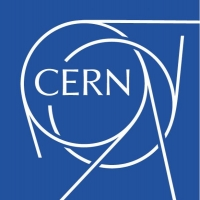 Resonances in Run 3
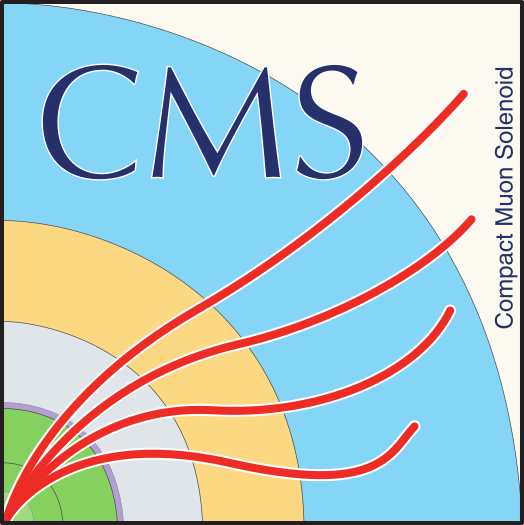 With Run 3 underway, it’s an exciting time to be studying ultra-heavy resonances! 
Increased luminosity and ~4.5% increase in energy that significantly enhances many of these processes
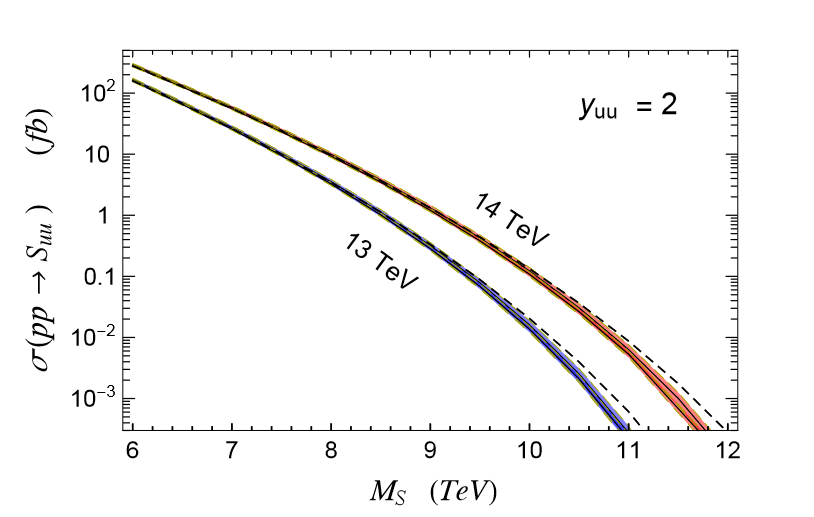 Exploring the laws of nature with CMS, Dobrescu 2020
Ethan Cannaert - University of California Davis
3
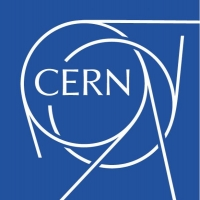 Challenges in Run 3
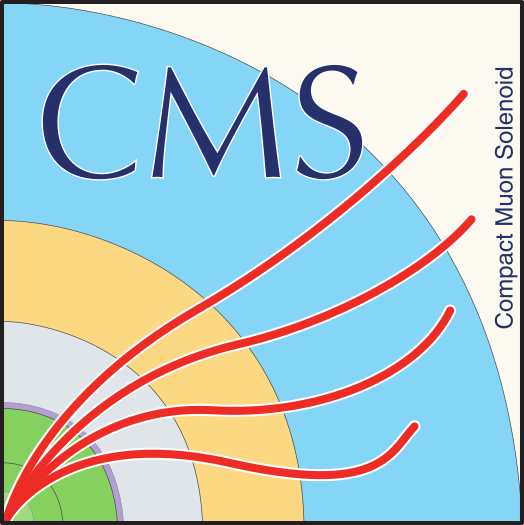 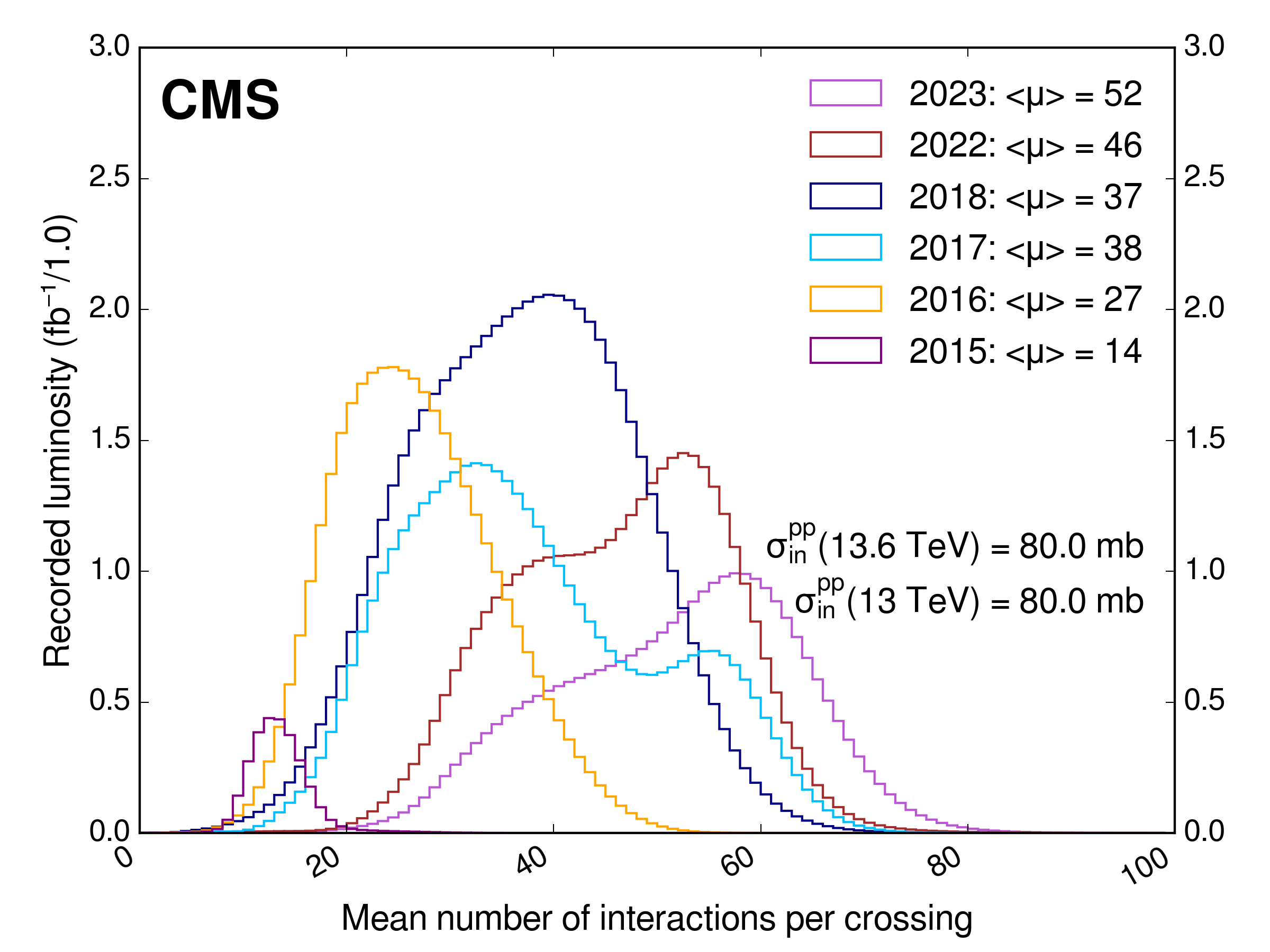 Above: Distribution of the average number of interactions per crossing (pileup) for pp collisions at the LHC for years 2011-2012, 2015-2018 and 2022-2023. Source: Public CMS Luminosity Results, The CMS Collaboration, 2023,  link to luminosity results
Ethan Cannaert - University of California Davis
4
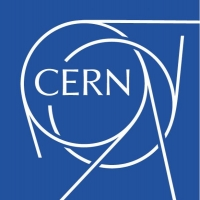 A New Geometric Jet Sorting Technique!
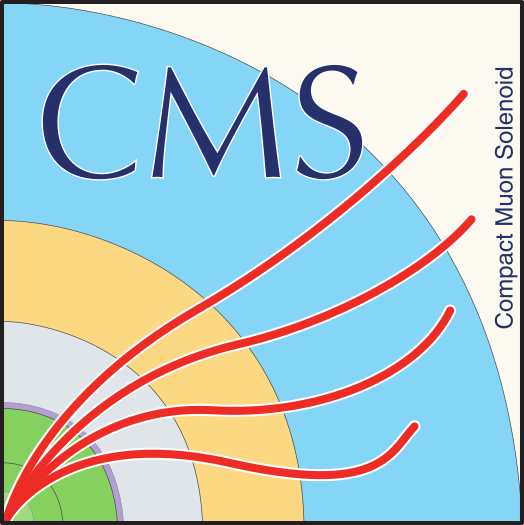 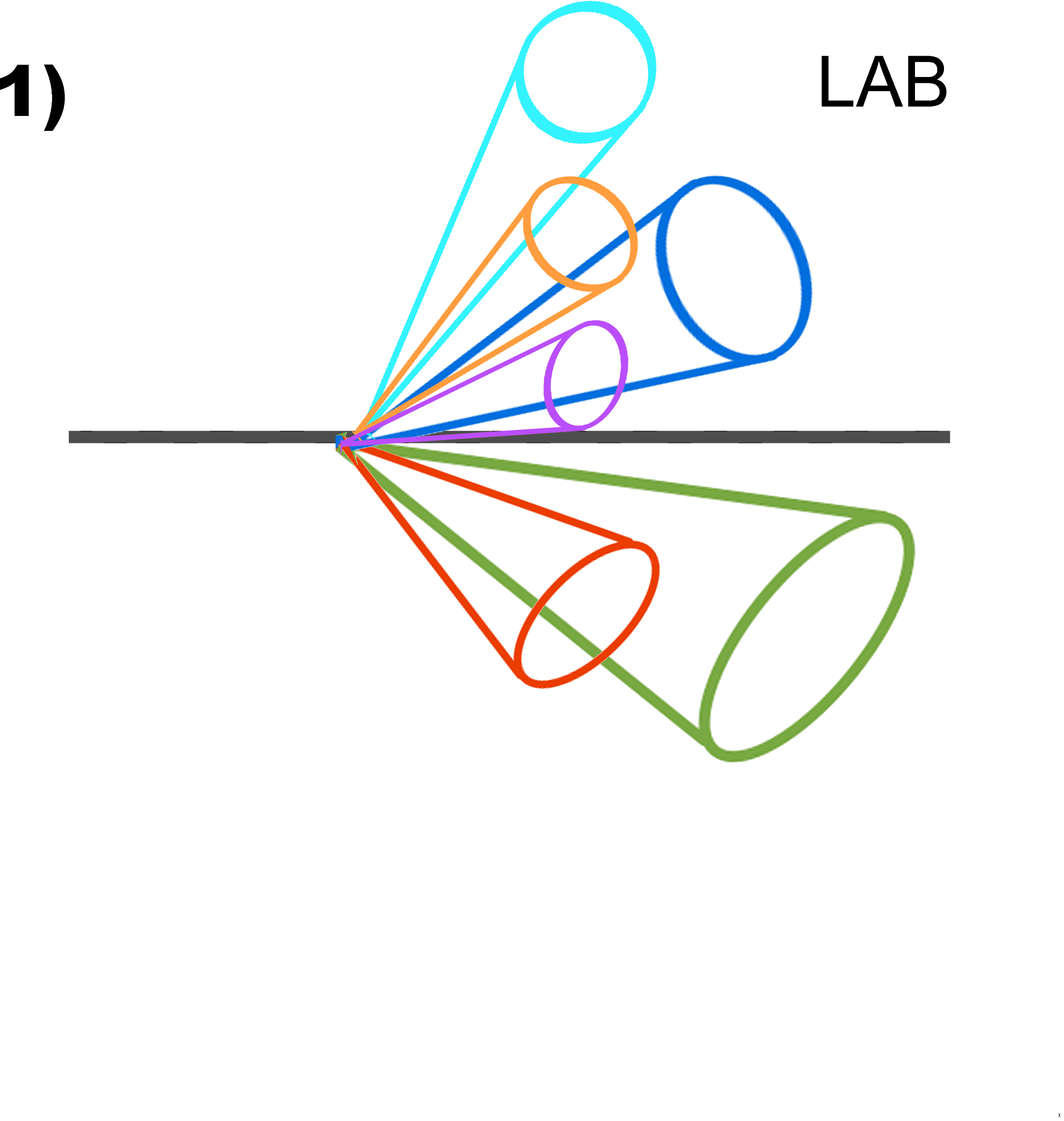 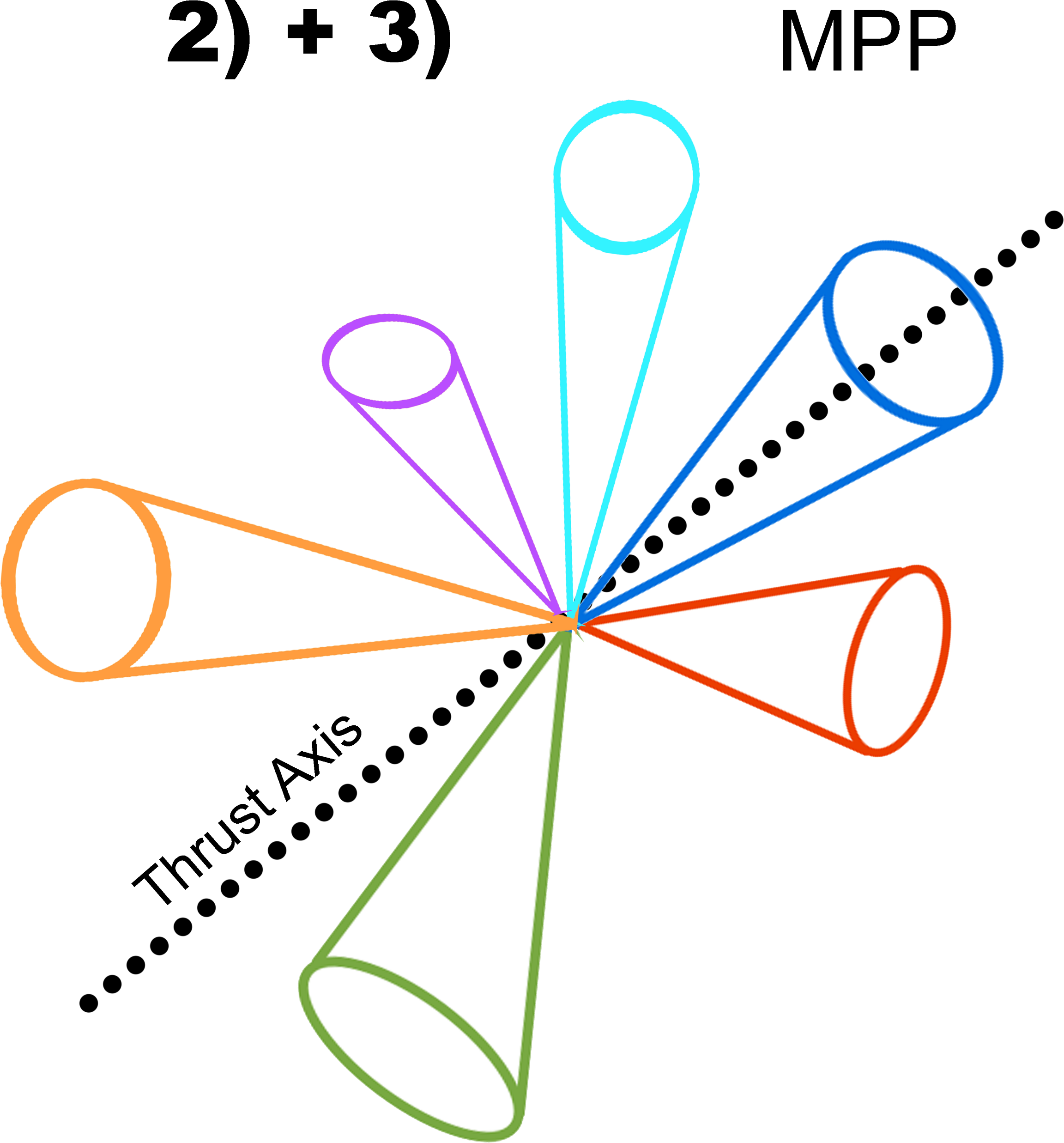 New jets!
5
(continued)
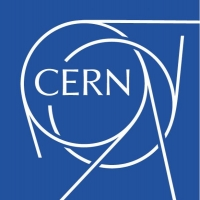 Sorting Technique Continued
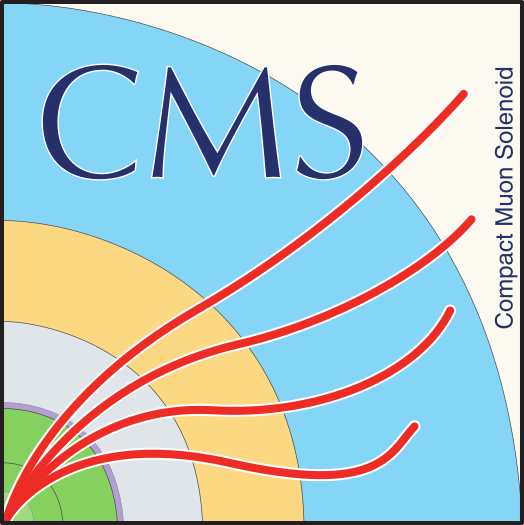 Calculate the MPP thrust* axis.
This should split the event into hemispheres
Sort jets into two “superjets” from their angles relative to the thrust axis.
Nearly perpendicular jets sorted to balance superjet mass 
Boost superjets to their COM & recluster particles into smaller (AK4 or CA4) jets
4) & 5)
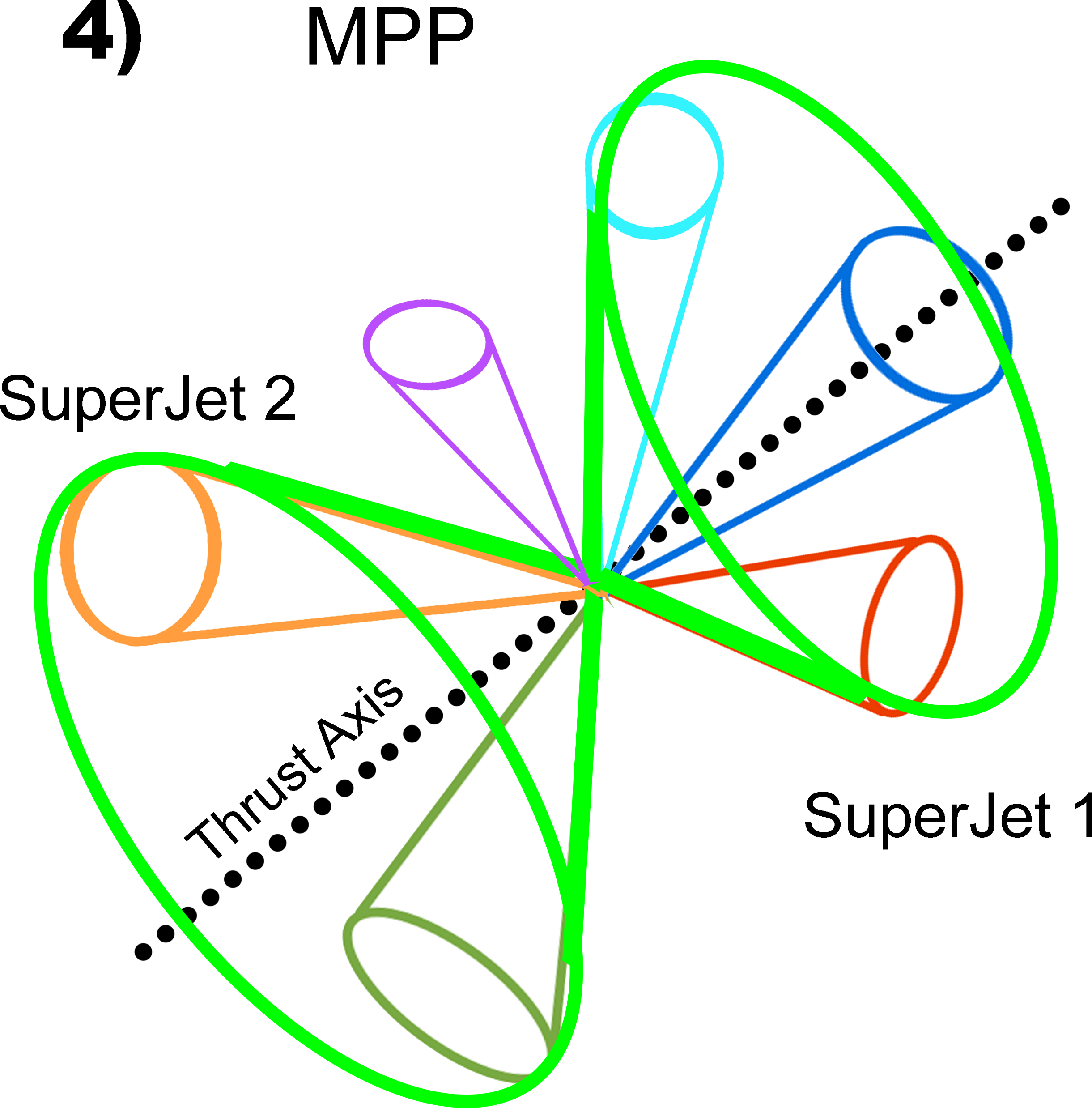 superjet 1 COM
superjet 2 COM
6)
superjet COM
If everything went well, you’ll have two sorted superjets representing your daughter pair
Looking at substructure is a powerful tool for discriminating against backgrounds
MPP frame event shape
superjet COM event shapes
Stray particle
6
Ethan Cannaert - University of California Davis
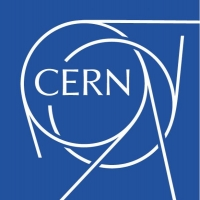 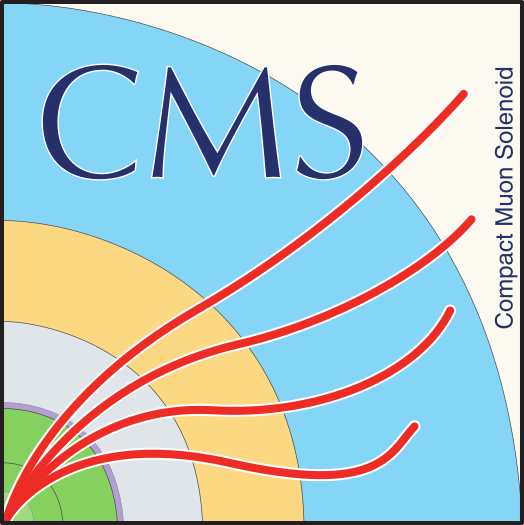 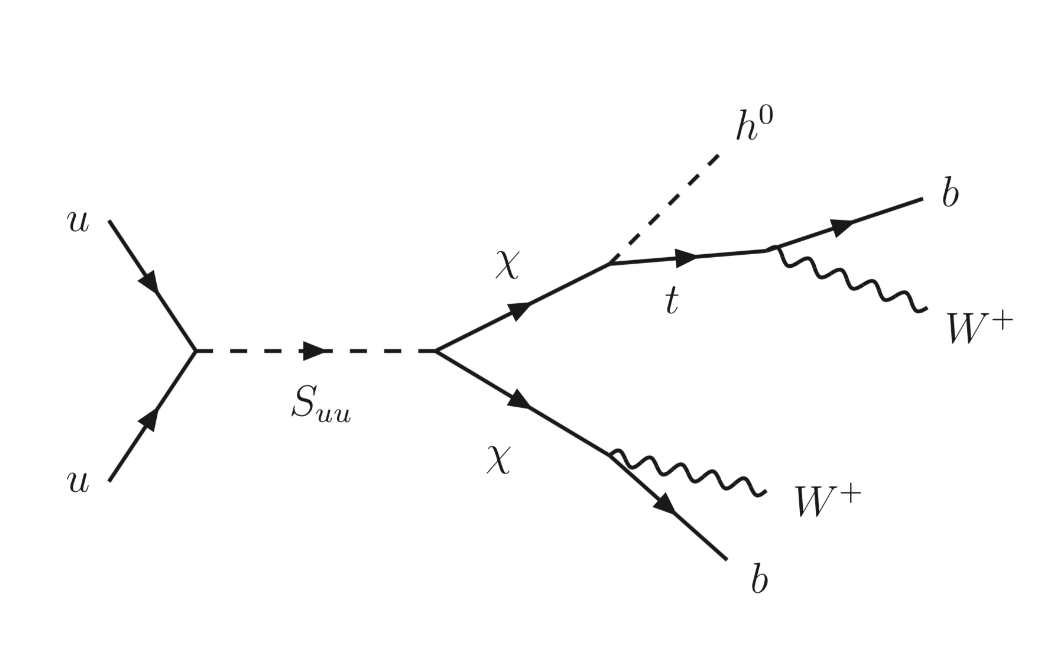 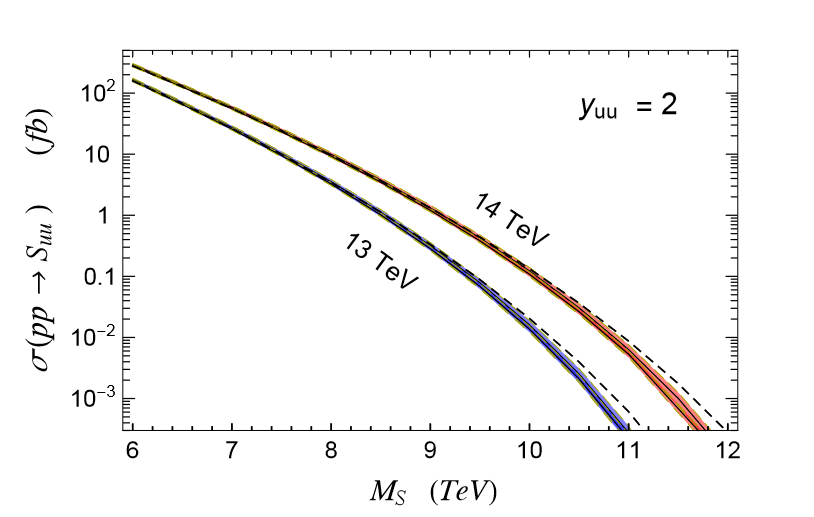 Ethan Cannaert - University of California Davis
7
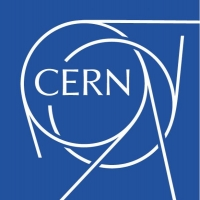 Sorting Algorithm on MC
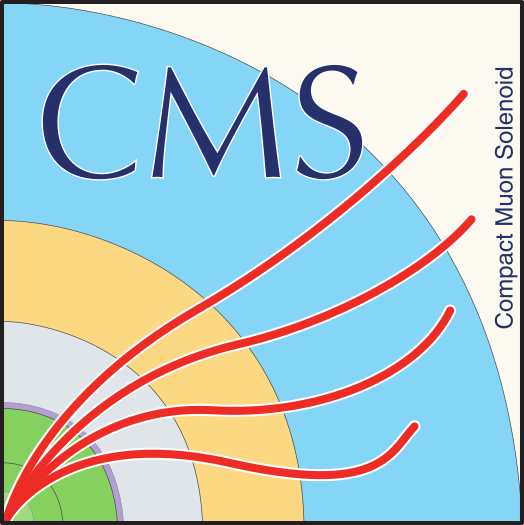 How well does this work with reconstructed jets?
Define some baseline cuts to target the hadronic channel
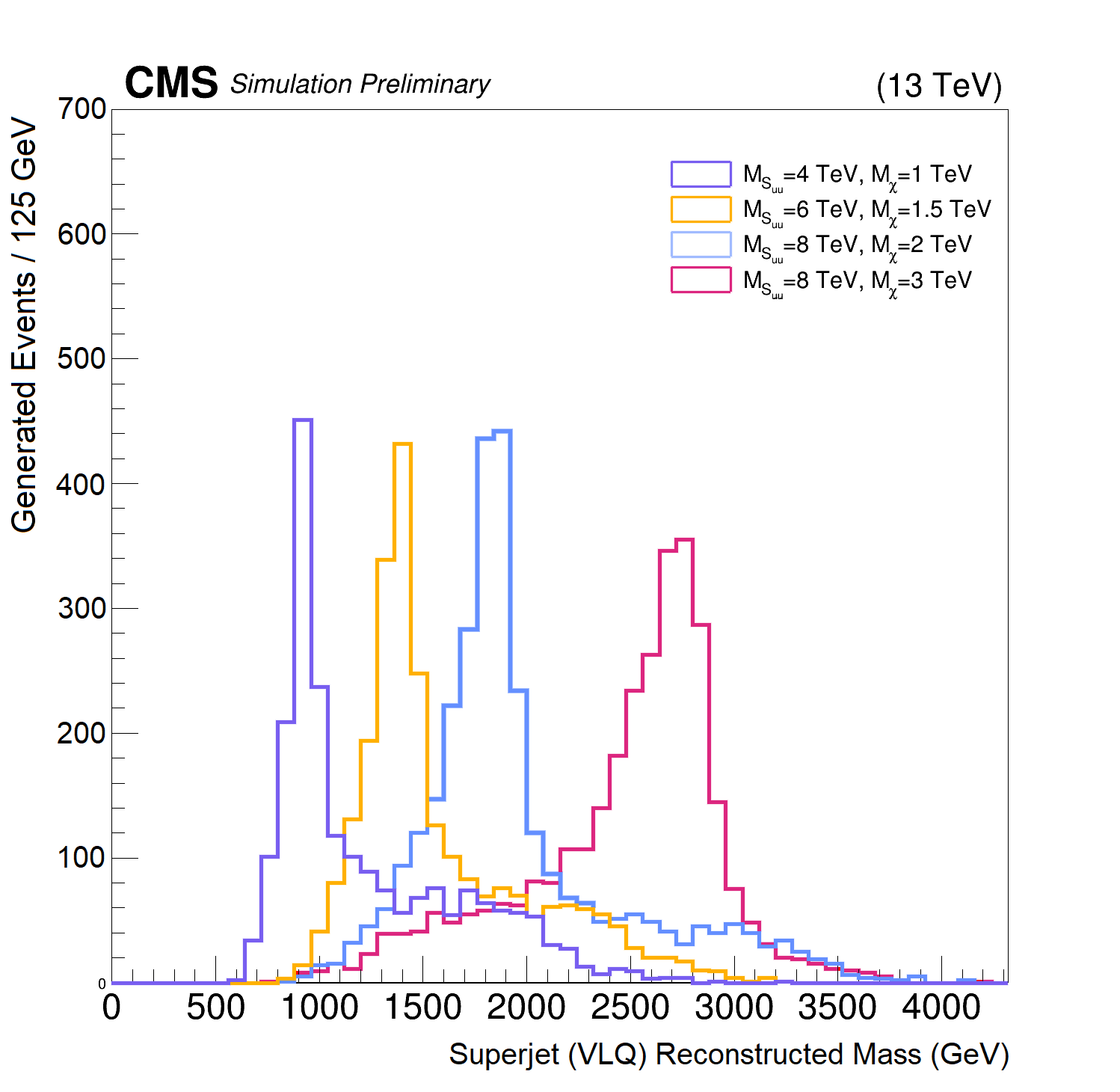 Ethan Cannaert - University of California Davis
8
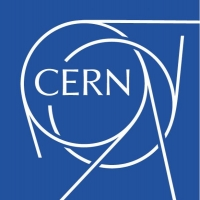 Sorting Algorithm on MC
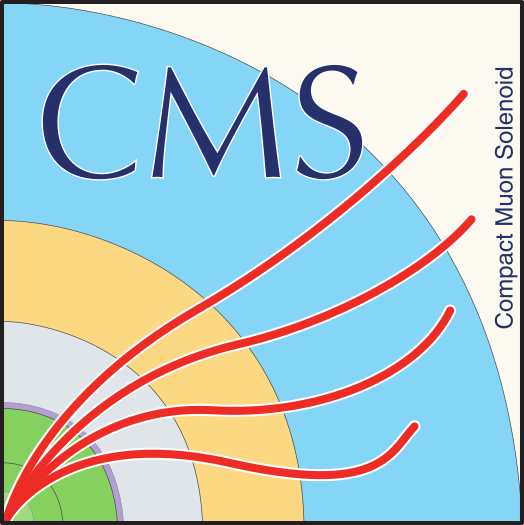 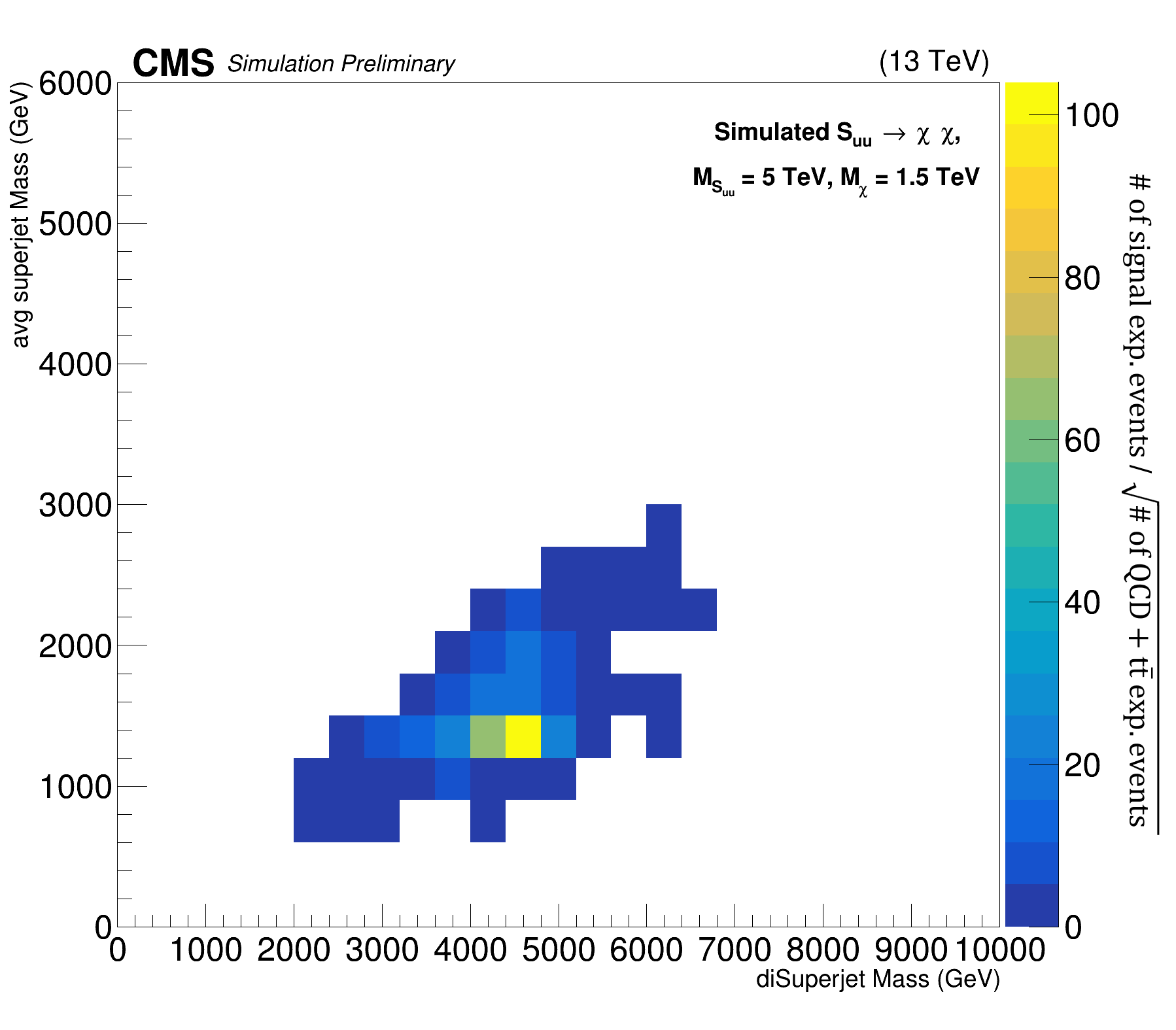 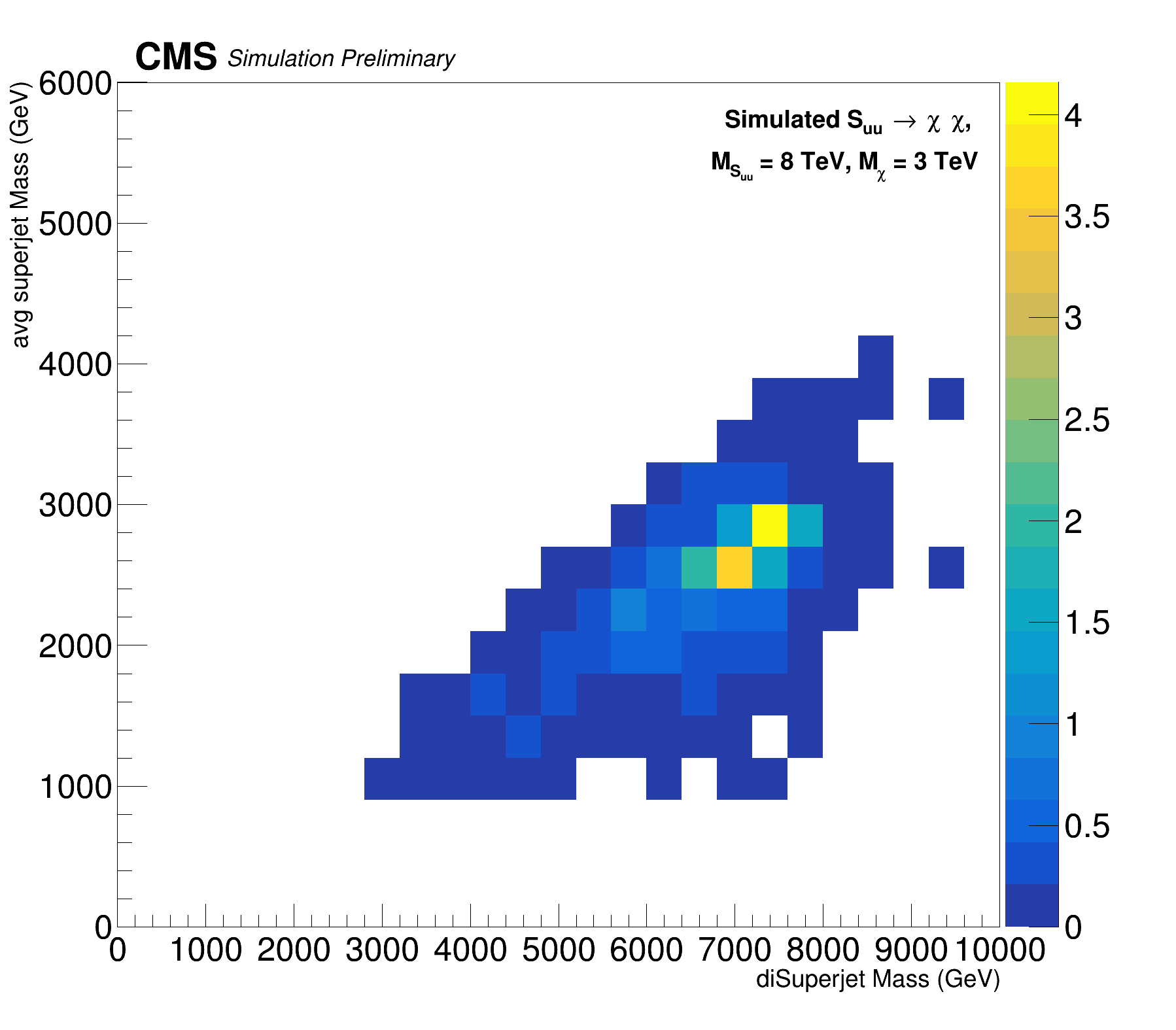 Ethan Cannaert - University of California Davis
9
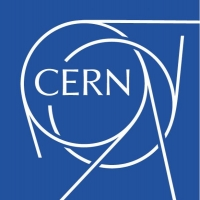 Sorting Algorithm on MC
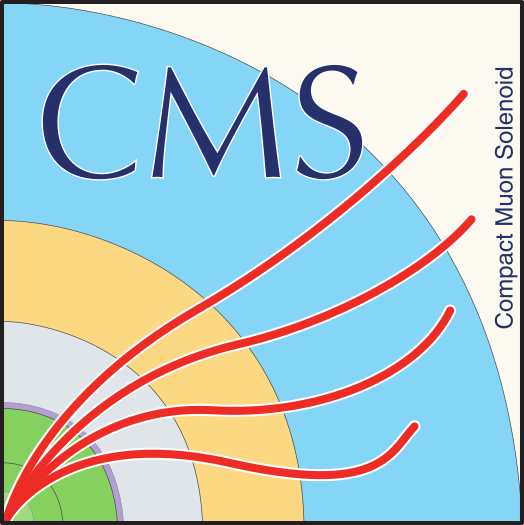 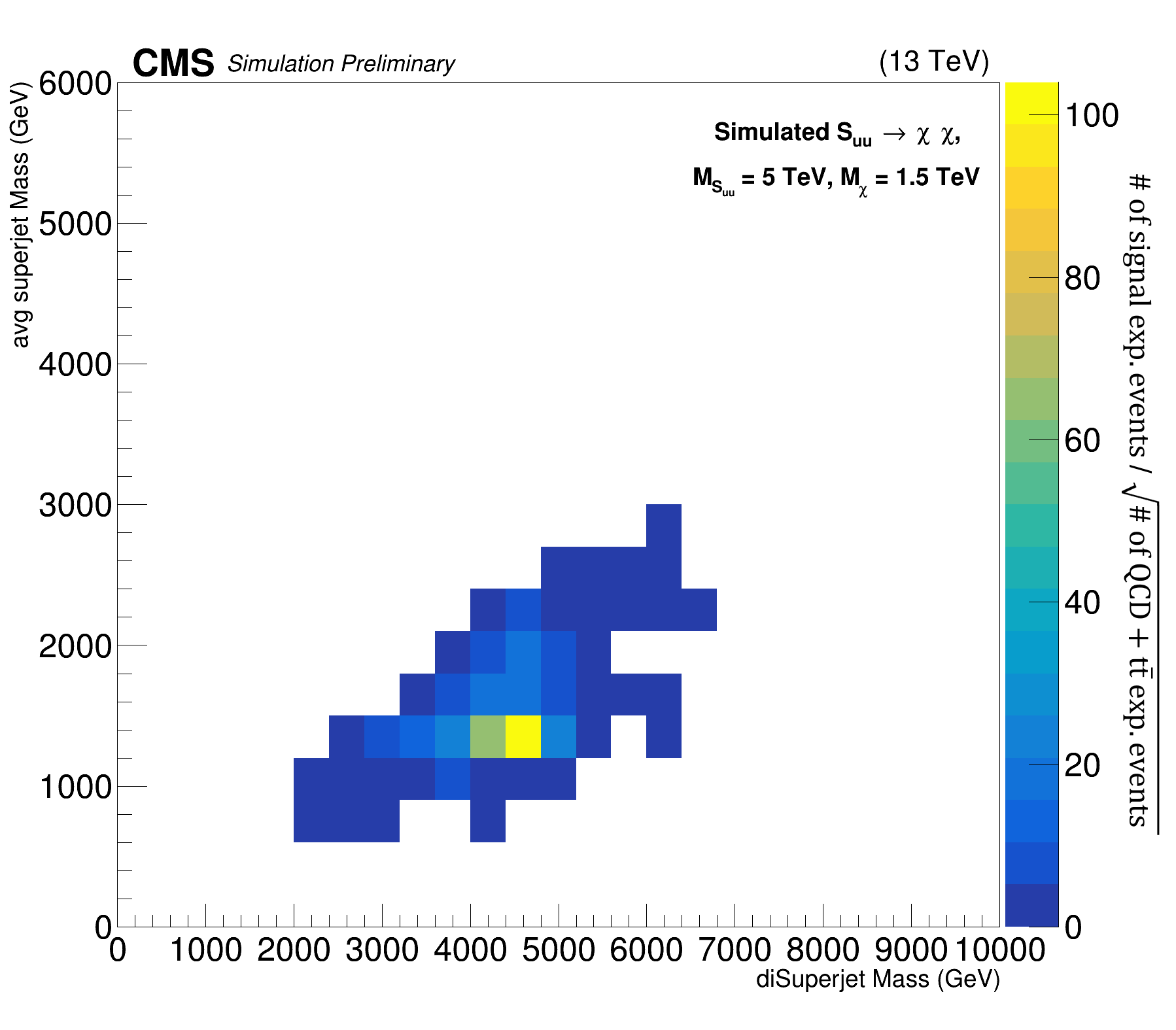 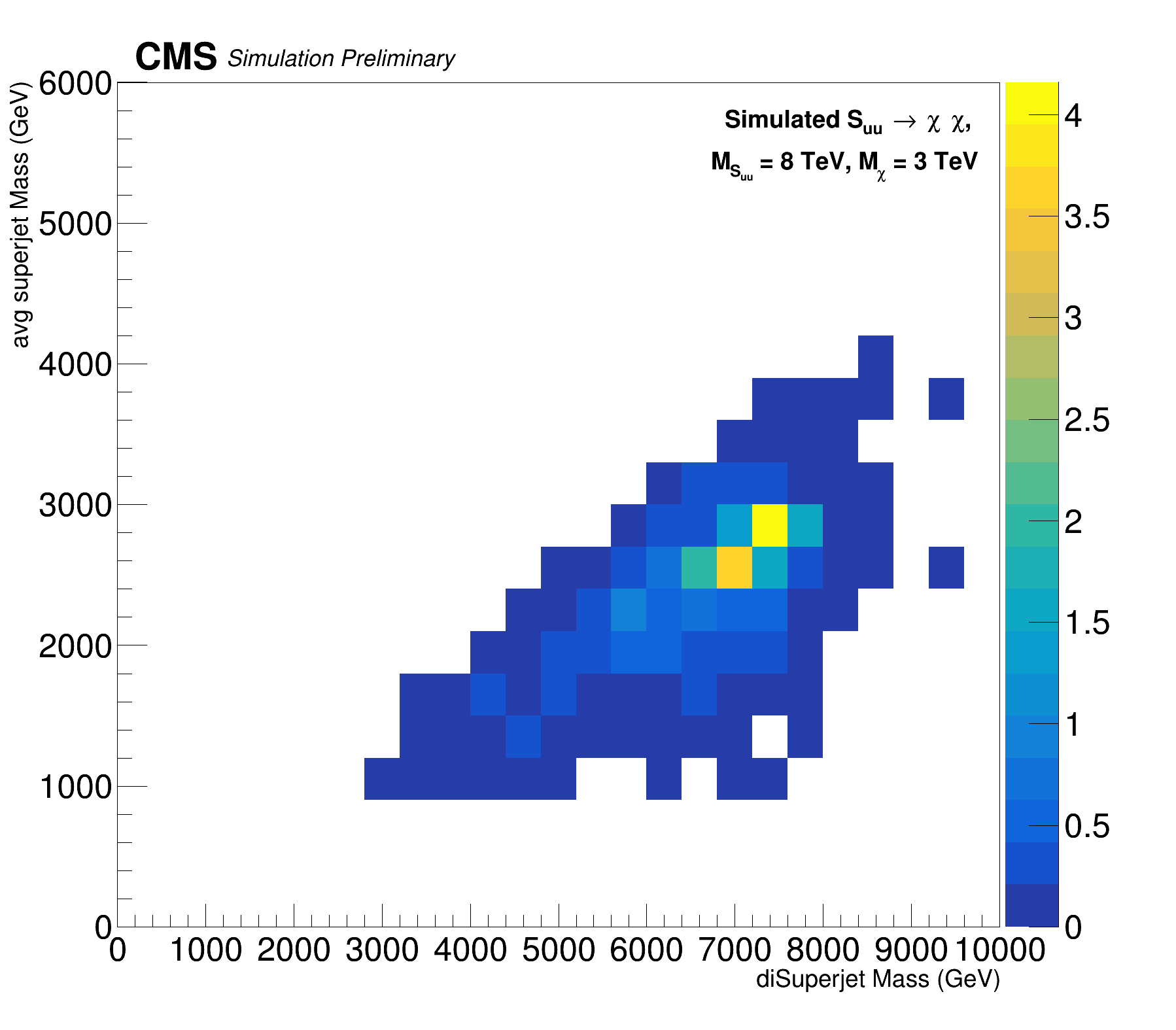 Ethan Cannaert - University of California Davis
9
Future Additions & Summary
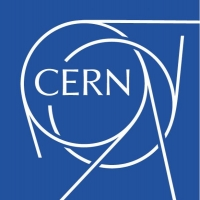 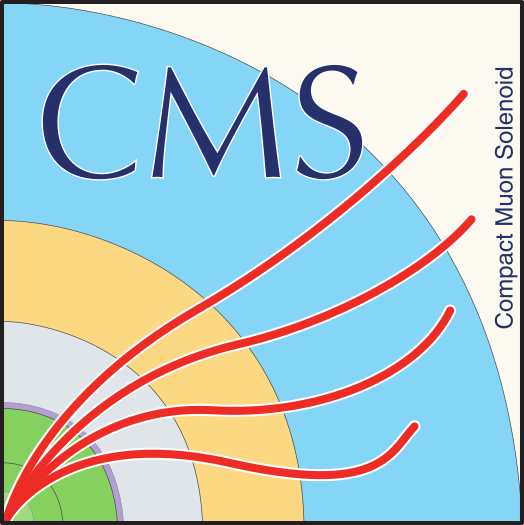 10
Ethan Cannaert - University of California Davis
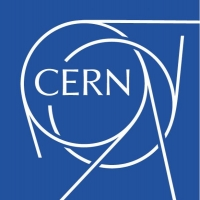 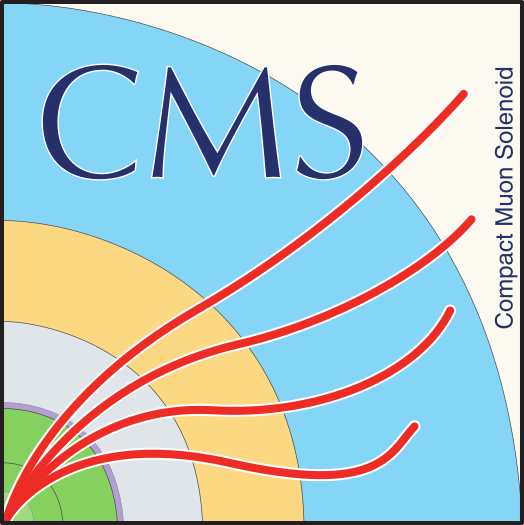 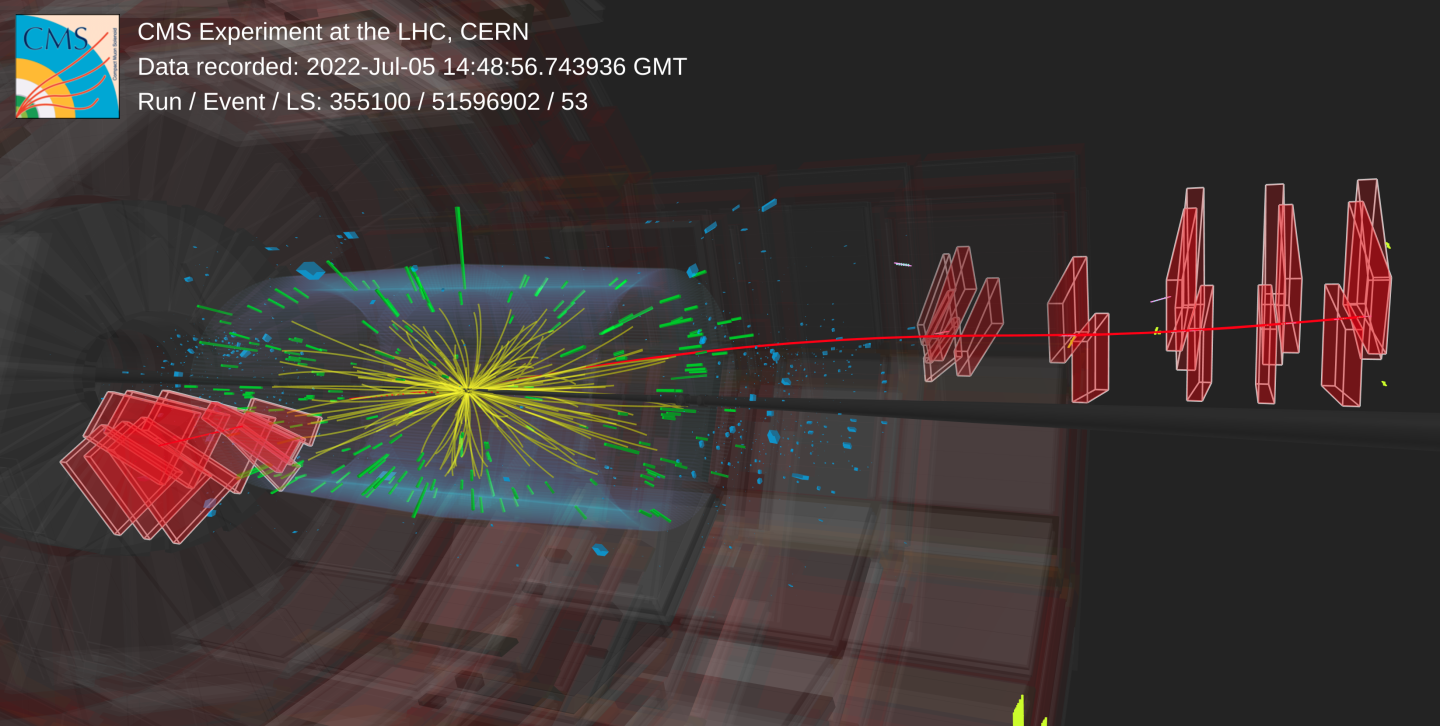 Good hunting in Run 3!
Image source
11
Ethan Cannaert - University of California Davis
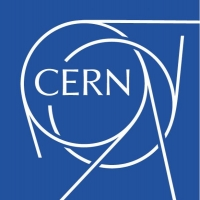 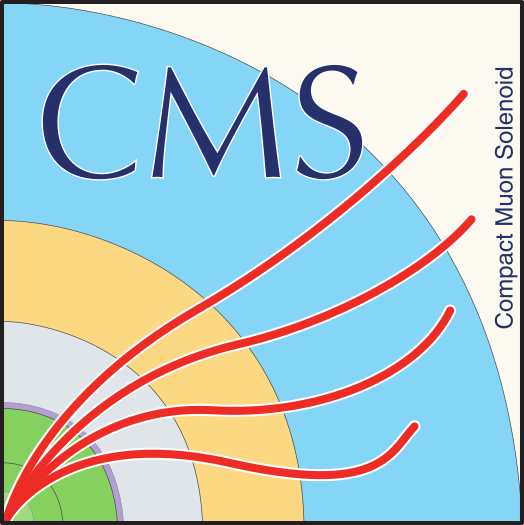 Thanks!
Ethan Cannaert - University of California Davis
12
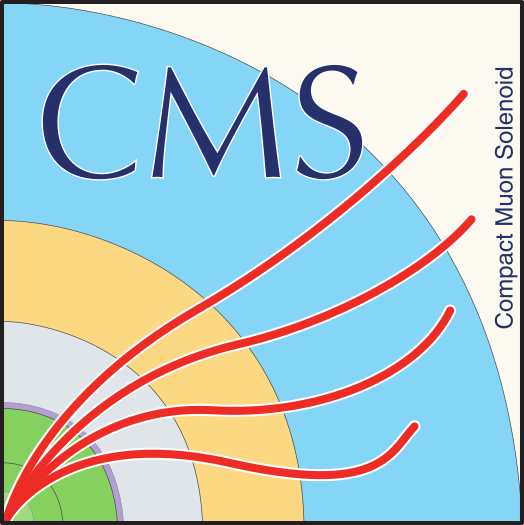 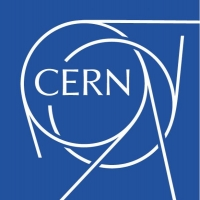 Glossary
13
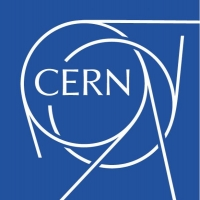 References
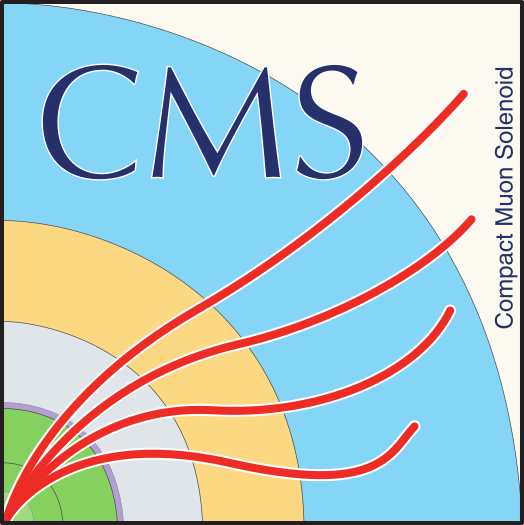 [1] M. Cacciari, G. P. Salam and G. Soyez, “The anti-kt jet clustering algorithm”, 2008, arXiv:0802.1189
[2] Matteo Cacciari, Gavin P. Salam, Gregory Soyez, "FastJet user manual", 2011, arXiv:1111.6097
[3] Bogdan A. Dobrescu, Robert M. Harris, Joshua Isaacson, “Ultraheavy resonances at the LHC: beyond the QCD background”, arXiv:1810.09429
[4] Daniele Bertolini, Philip Harris, Matthew Low, Nhan Tran, “Pileup Per Particle Identification”, 2014, arXiv:1407.6013
[5] CMS Collaboration, “Pileup-per-particle identification: optimisation for Run 2 Legacy and beyond”, 2020, CMS-DP-2021-001
[6] A. J. Larkoski, S. Marzani, G. Soyez, and J. Thaler, “Soft drop”, 2014, arXiv:1402.2657
[7] Emil Bols, Jan Kieseler, Mauro Verzetti, Markus Stoye, Anna Stakia, “Jet Flavour Classification Using DeepJet”, 2020, arXiv:2008.10519
[8] CMS Collaboration, “Identification of hadronic tau lepton decays using a deep neural network”, 2022, arXiv:2201.08458
[9] V. D. Barger, R. J. N. Phillips, “Collider Physics” Frontier in Physics, p. 284, 1997, Addison-Wesley Publishing Company, Inc.
13
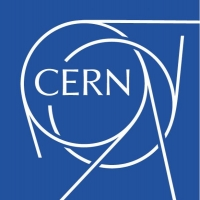 Challenges in Run 3
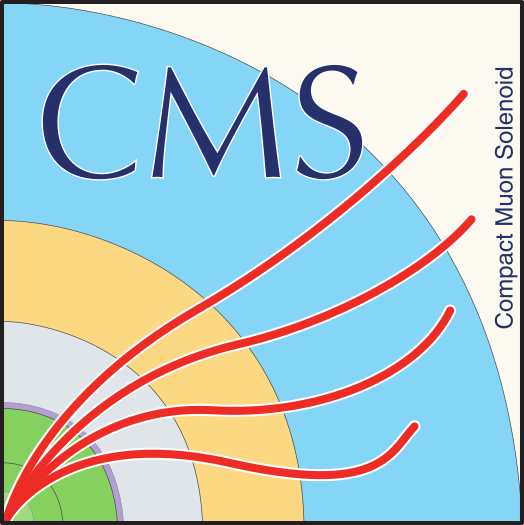 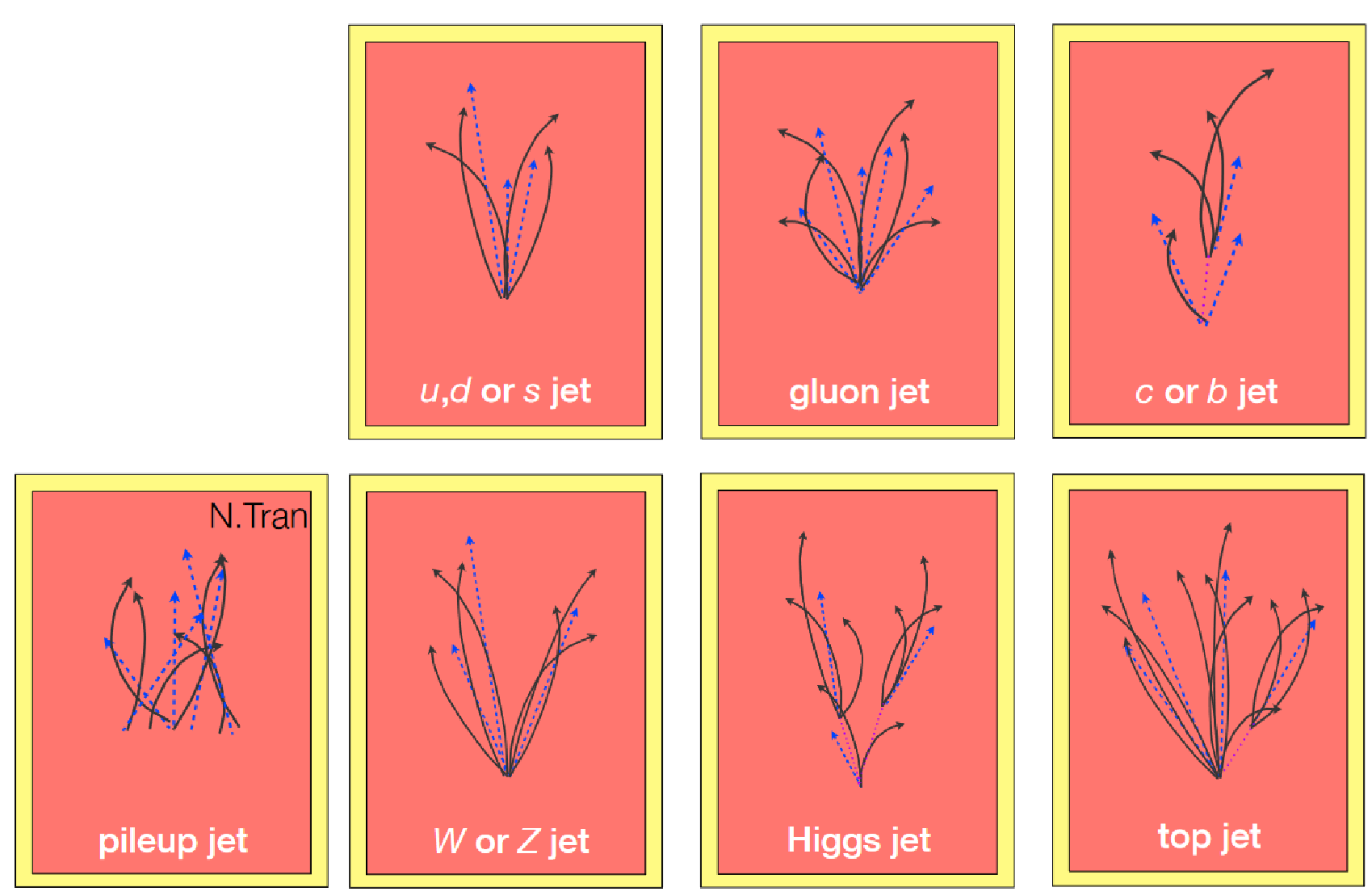 Jet substructure, The CMS Collaboration, 2022
Imagine these jets all superimposed, overlapping, etc.
Ethan Cannaert - University of California Davis
14
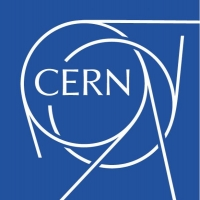 Analysis Regions
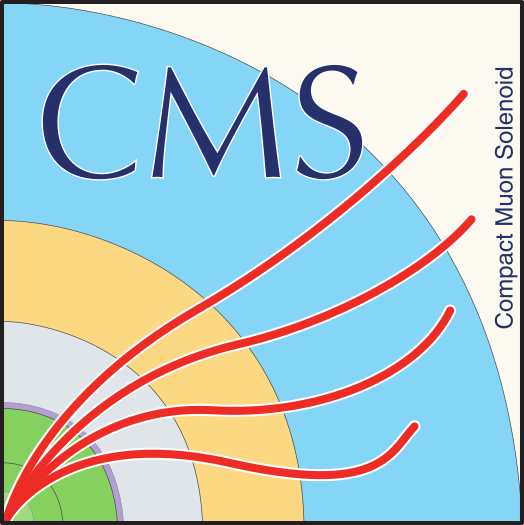 TTbar Control region - pending
Ethan Cannaert - University of California Davis
15